Arabic Bibliometrics
A Story of Big Data in Arabic
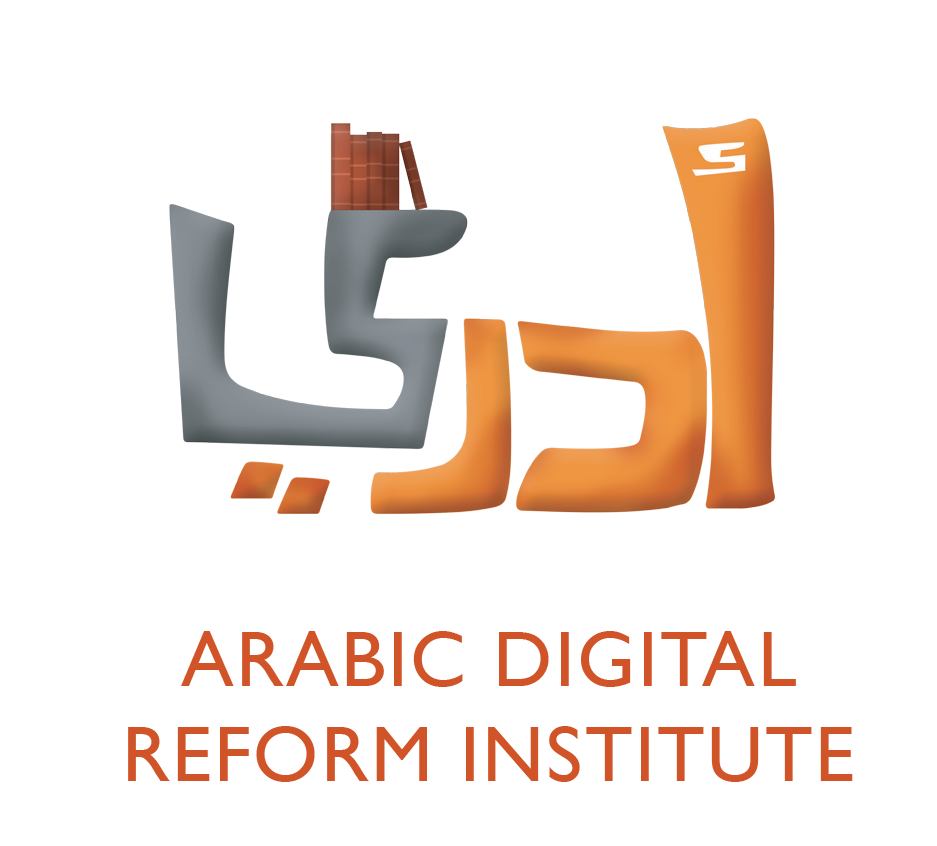 Ali Mazraeh, CEO, ADRI
4th ITU Annual Forum on “IoT, Big Data, Smart Cities and Societies” for Arab region                                                              
Dubai, UAE, 28-29 August 2019
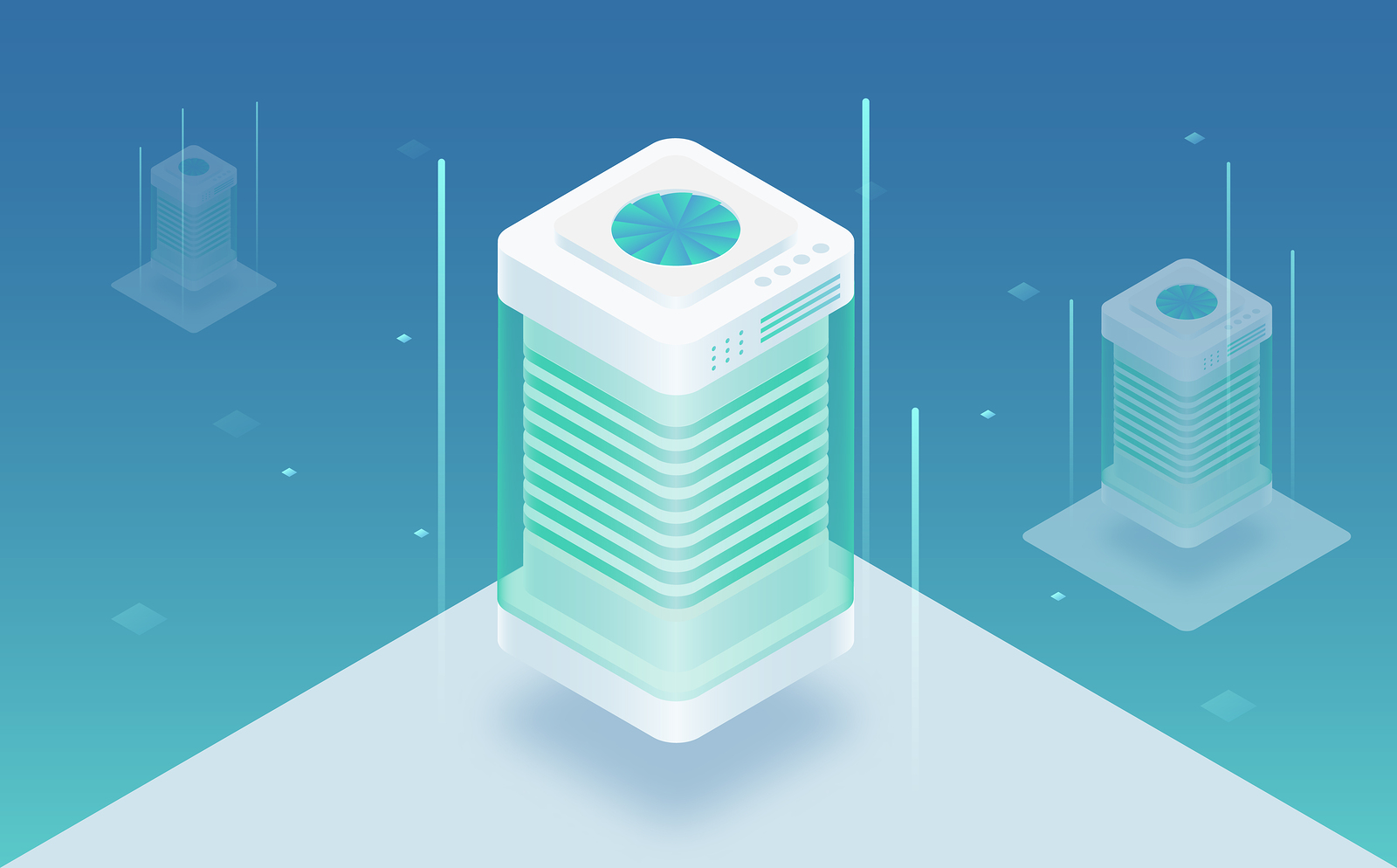 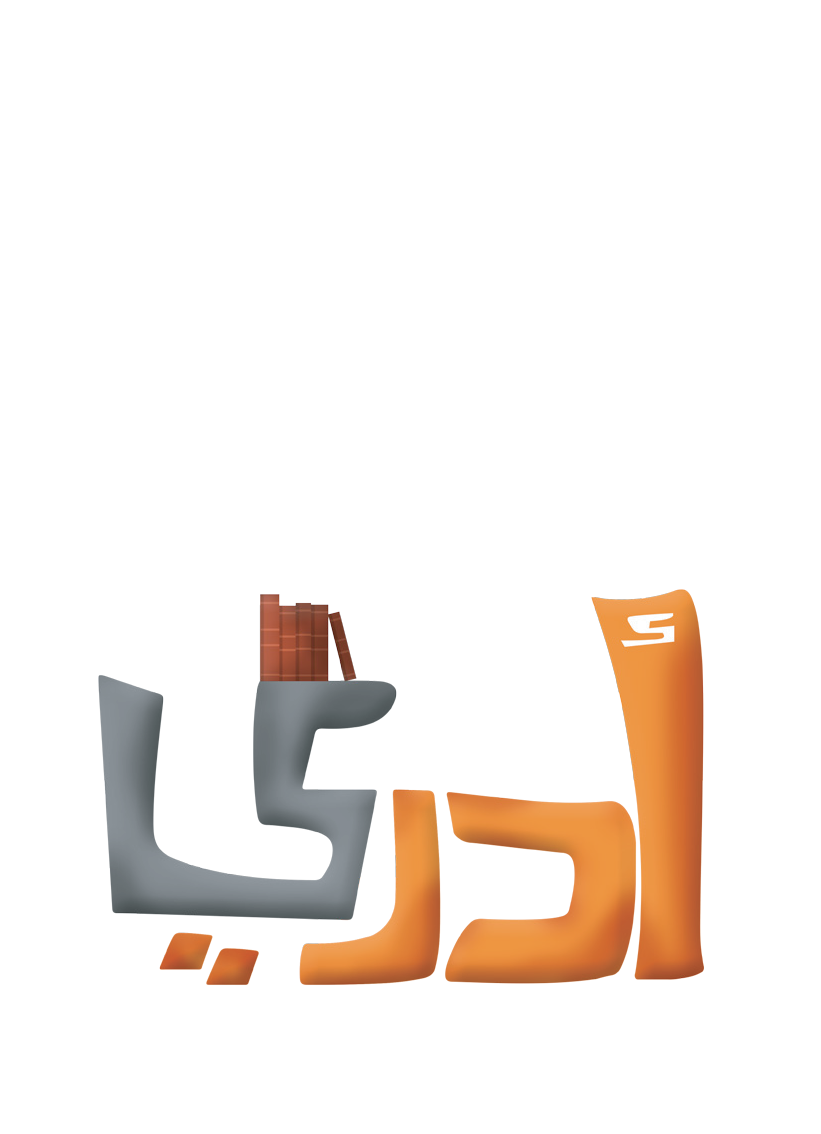 The Problem
The Solution
Big Data in Arabic Research
Big Data for SDGs
4th ITU Annual Forum on “IoT, Big Data, Smart Cities and Societies” for Arab region                                                              
Dubai, UAE, 28-29 August 2019
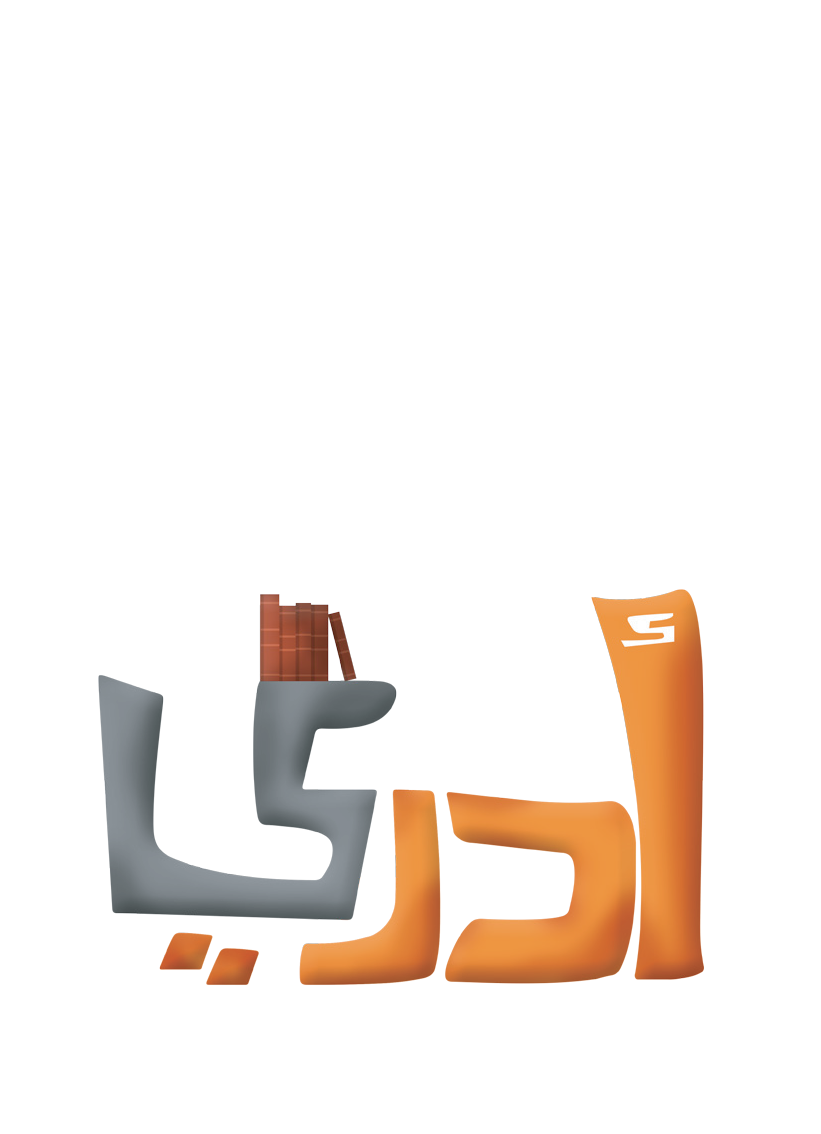 Book Titles published in 2012 Arab States Vs Europe
Lebanon
Romania
17,000 Titles
=
Jordan
KSA
Egypt
UAE
Arab States
Populations 362 Mil
Romania
Populations 362 Mil
4th ITU Annual Forum on “IoT, Big Data, Smart Cities and Societies” for Arab region                                                              
Dubai, UAE, 28-29 August 2019
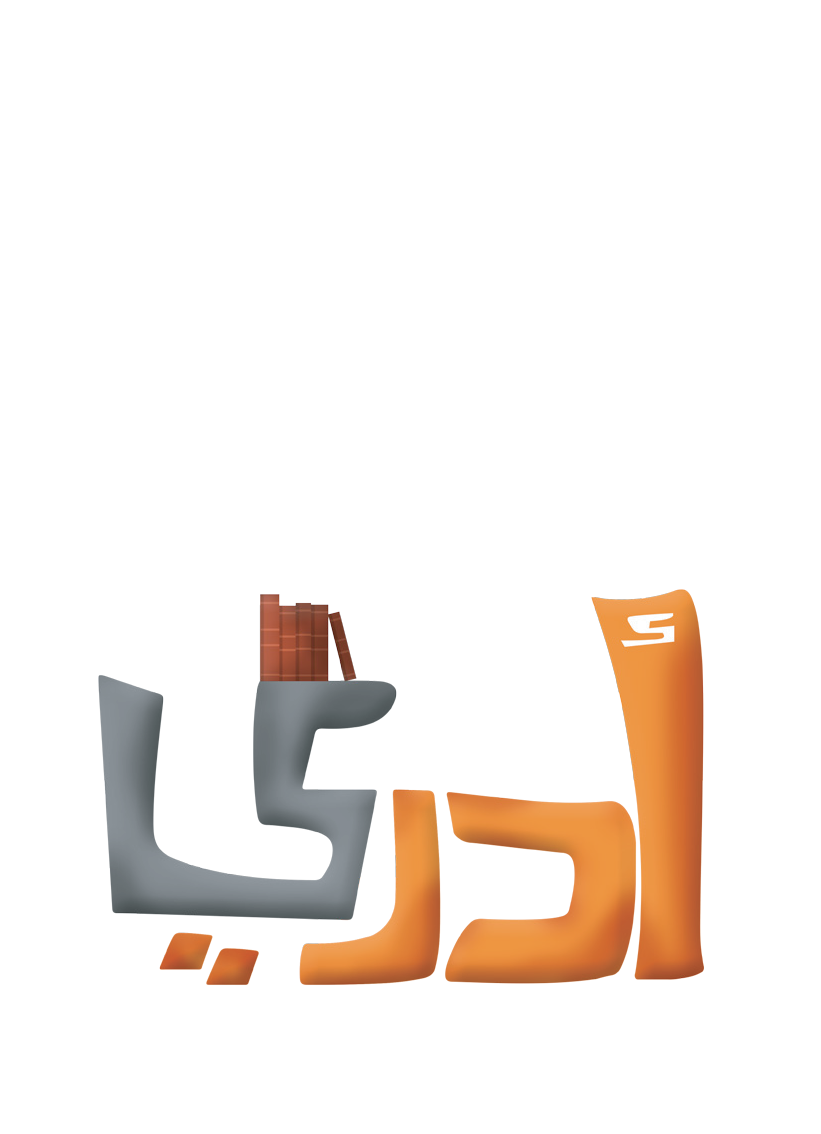 عدد الأبحاث
نسبة الأبحاث المتميزة في مجالها
Nature.com, 2012
4th ITU Annual Forum on “IoT, Big Data, Smart Cities and Societies” for Arab region                                                              
Dubai, UAE, 28-29 August 2019
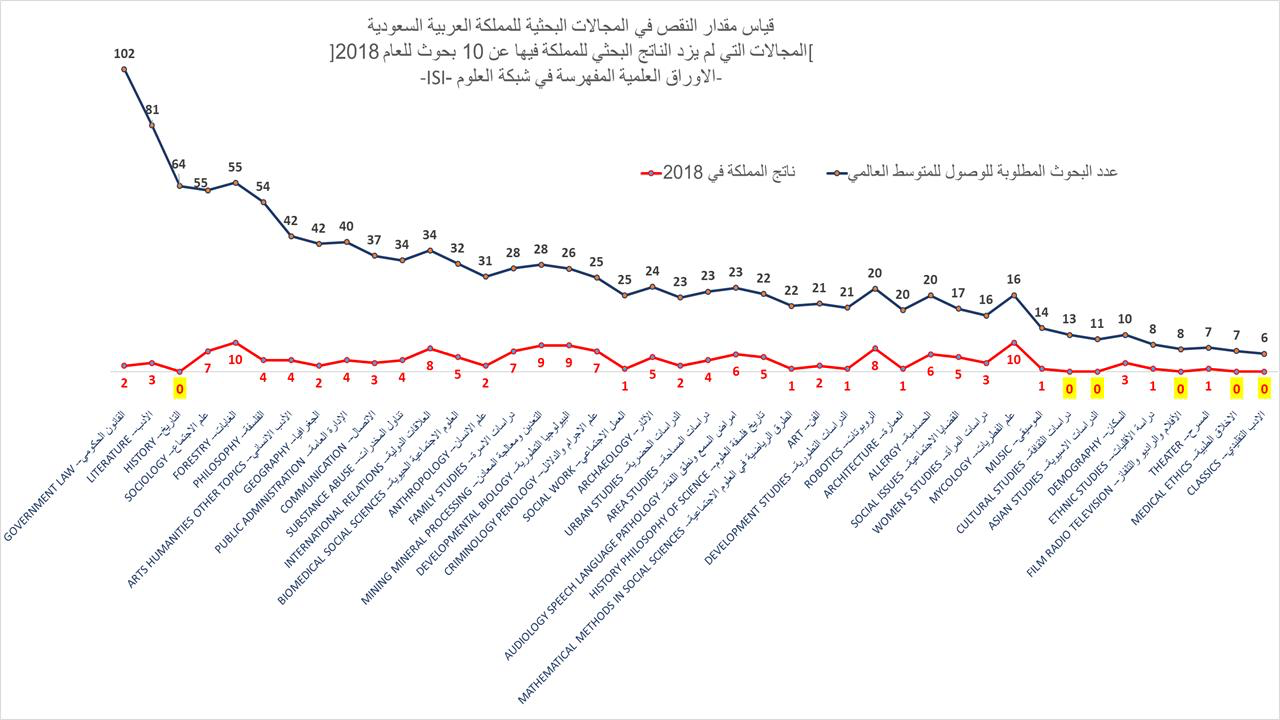 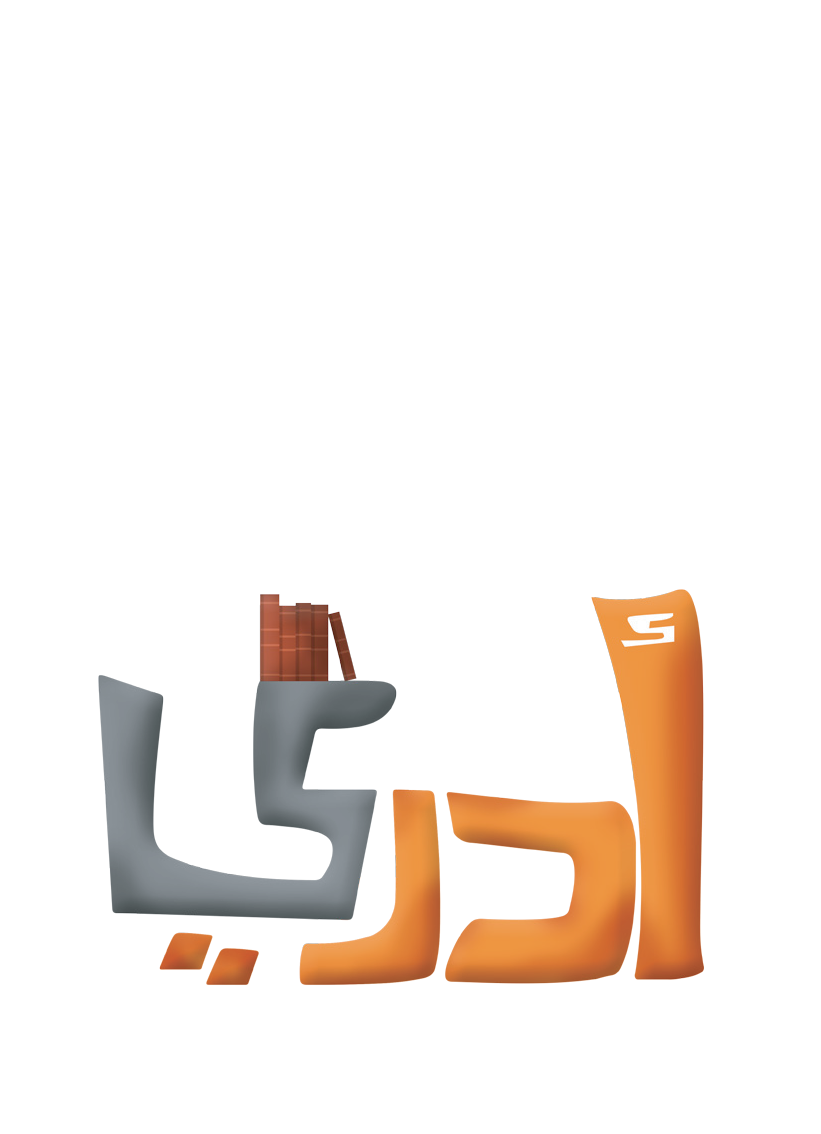 International Science Institute
4th ITU Annual Forum on “IoT, Big Data, Smart Cities and Societies” for Arab region                                                              
Dubai, UAE, 28-29 August 2019
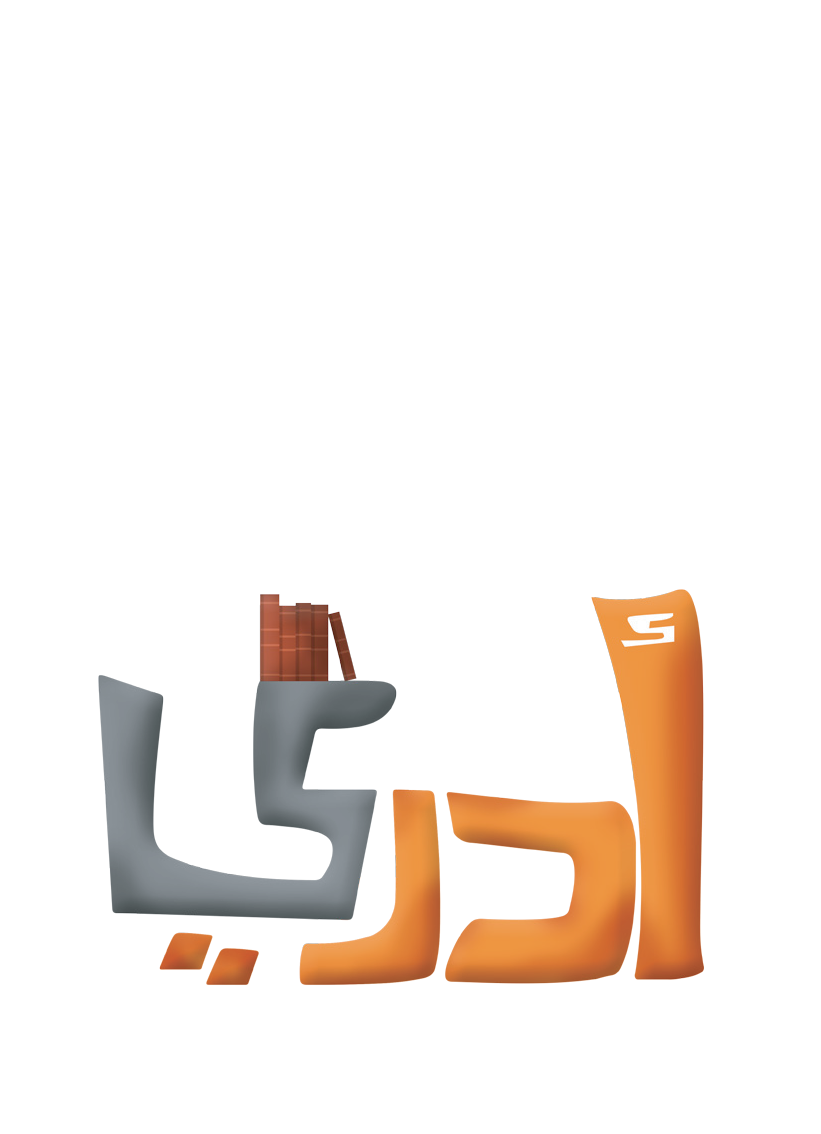 Published Research The Region Vs. The World
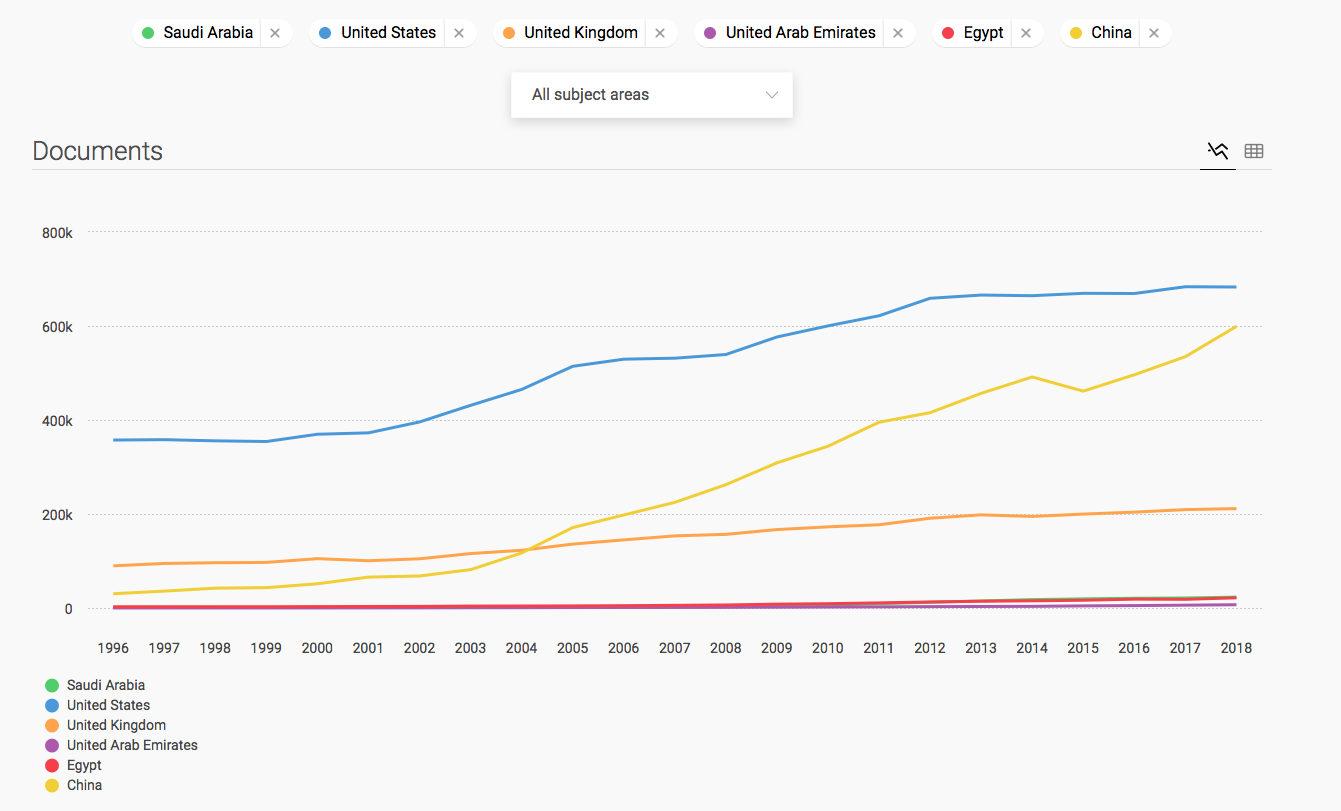 SCImago, (n.d.). SJR — SCImago Journal & Country Rank [Portal]. Retrieved 22, August 2019, from http://www.scimagojr.com
4th ITU Annual Forum on “IoT, Big Data, Smart Cities and Societies” for Arab region                                                              
Dubai, UAE, 28-29 August 2019
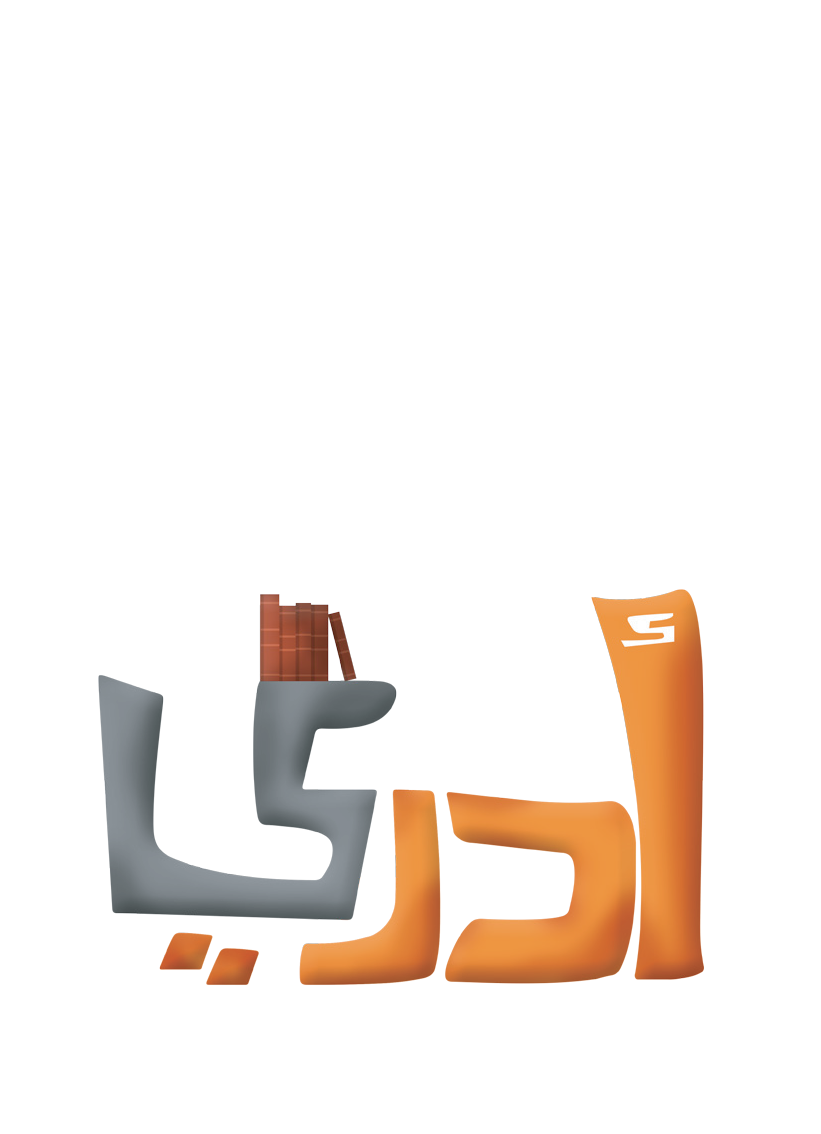 The Solution: Arabic Research and Data
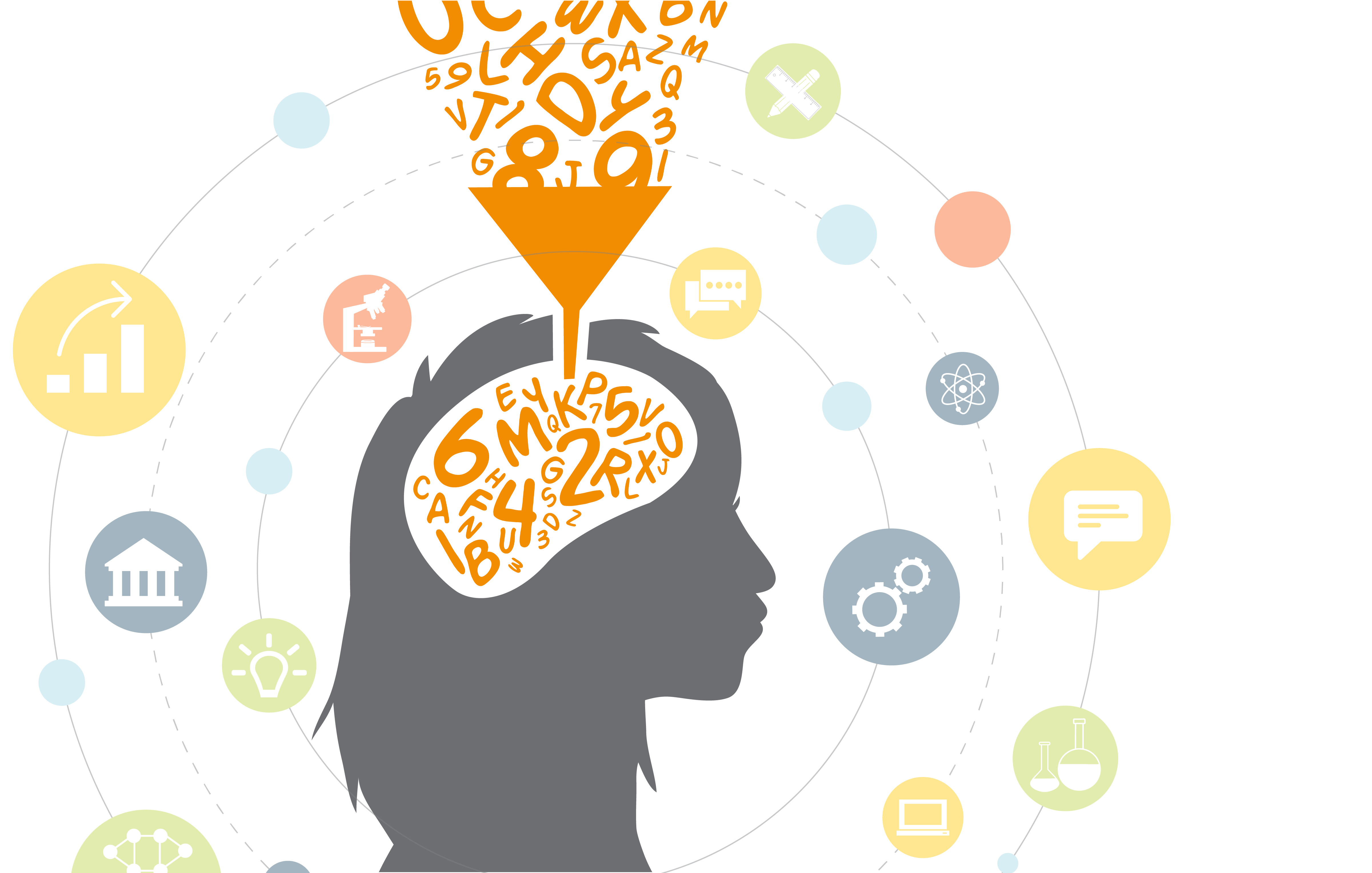 4th ITU Annual Forum on “IoT, Big Data, Smart Cities and Societies” for Arab region                                                              
Dubai, UAE, 28-29 August 2019
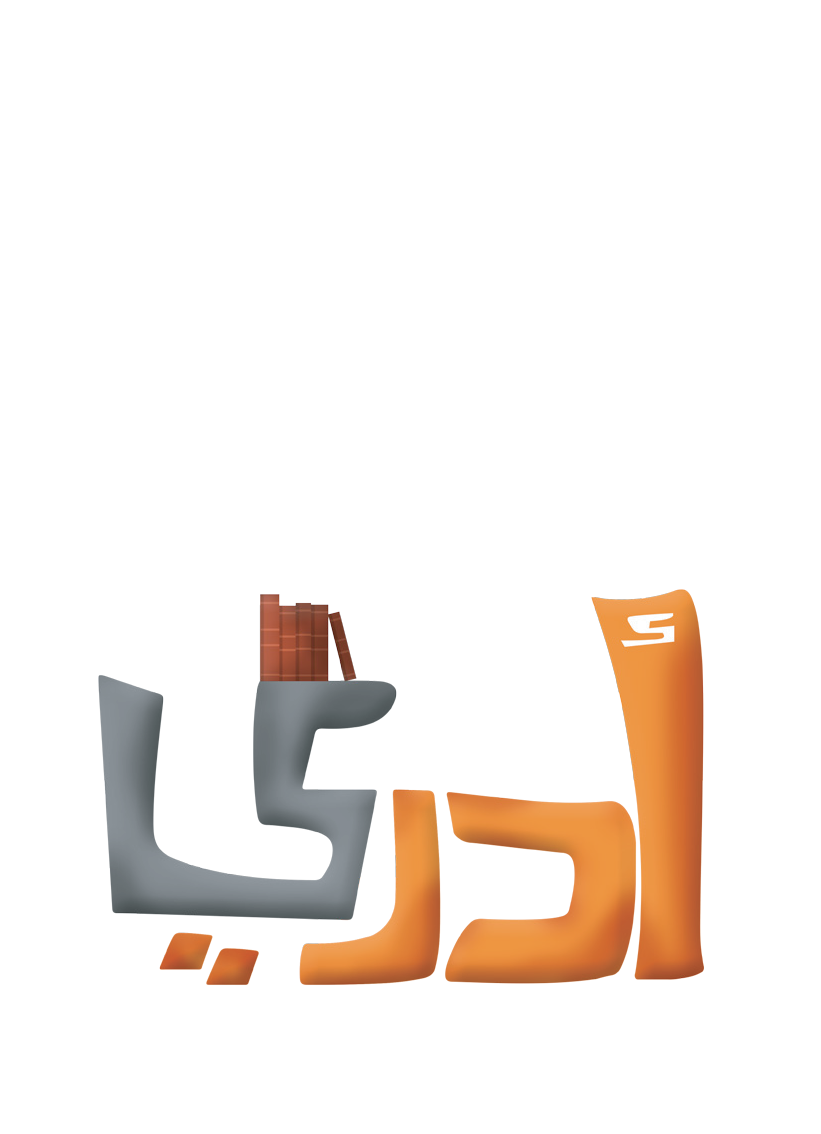 Deep Learning
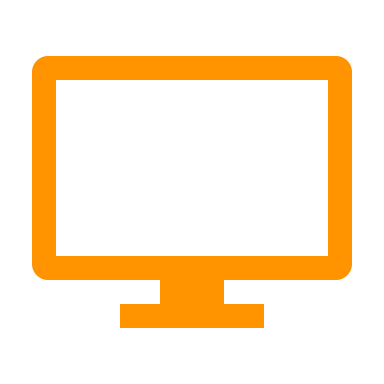 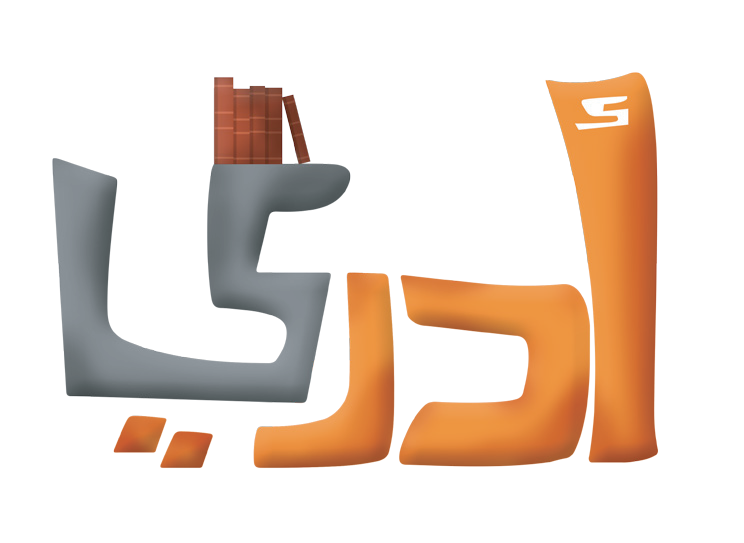 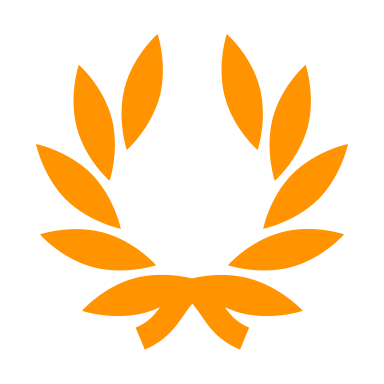 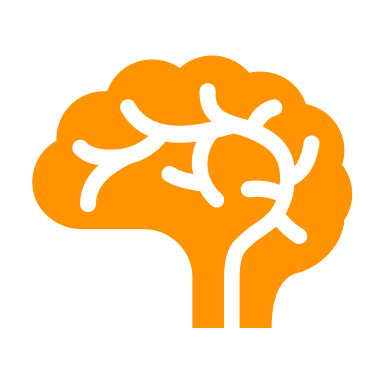 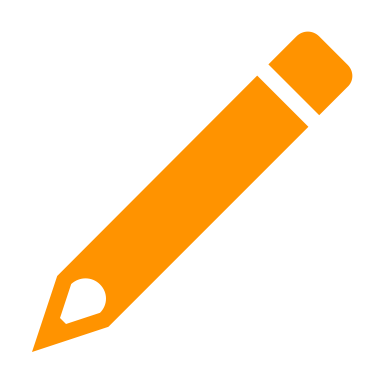 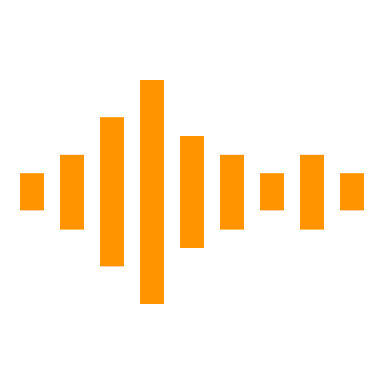 Machine Translation
Digital Publication
Machine Learning 
&
Natural Language Processing
Review 
&
 Quality Assurance
ADRI Platform
4th ITU Annual Forum on “IoT, Big Data, Smart Cities and Societies” for Arab region                                                              
Dubai, UAE, 28-29 August 2019
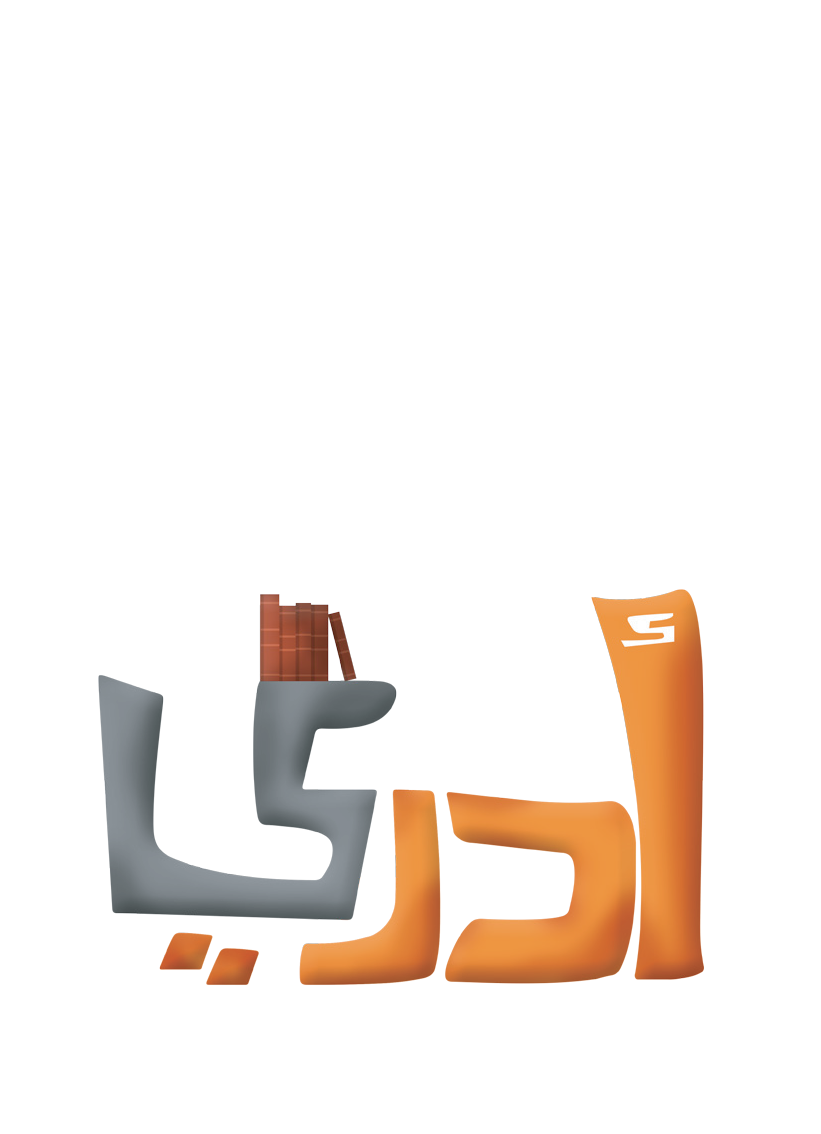 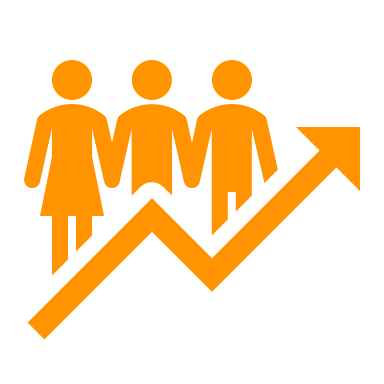 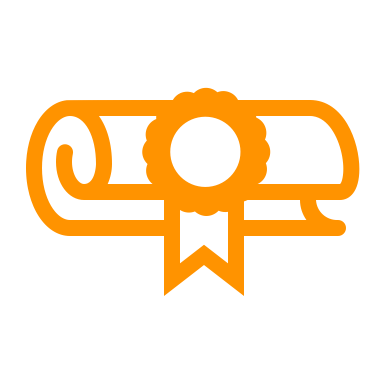 Academic Ranking
1000+ Academic Journals
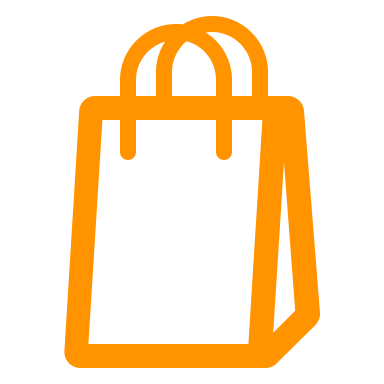 Academic Marketplace
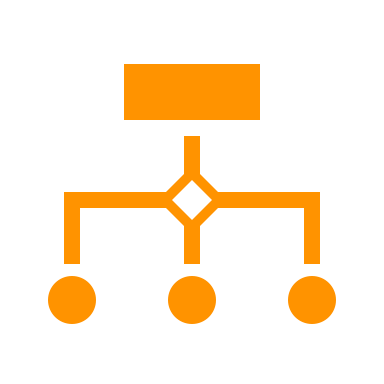 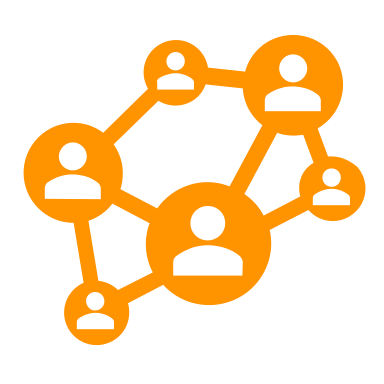 Academic Social Media
International Interoperability and Integrability
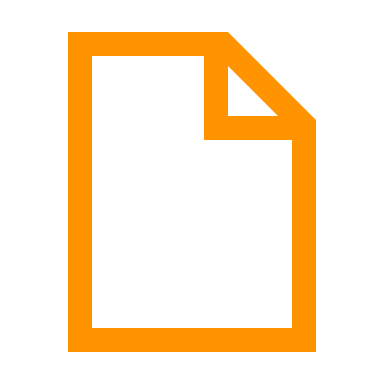 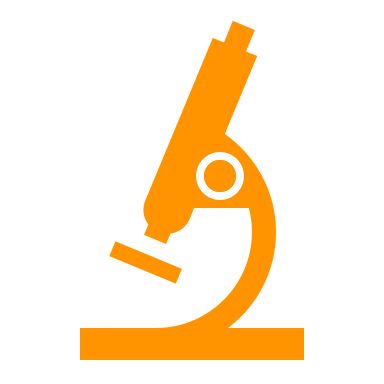 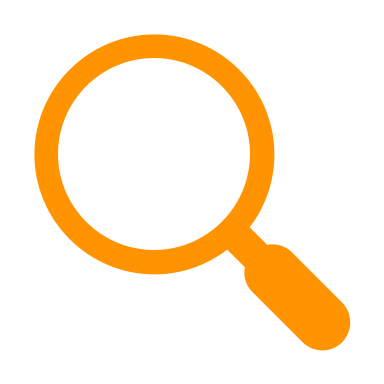 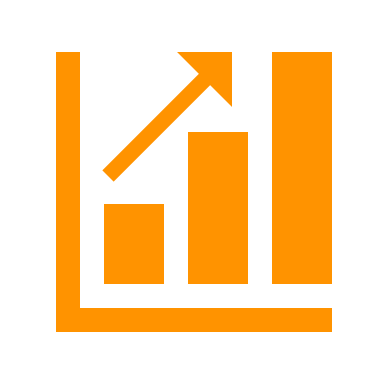 Millions of Articles
ع
Ranked Journals only
Full-text search in Arabic
4th ITU Annual Forum on “IoT, Big Data, Smart Cities and Societies” for Arab region                                                              
Dubai, UAE, 28-29 August 2019
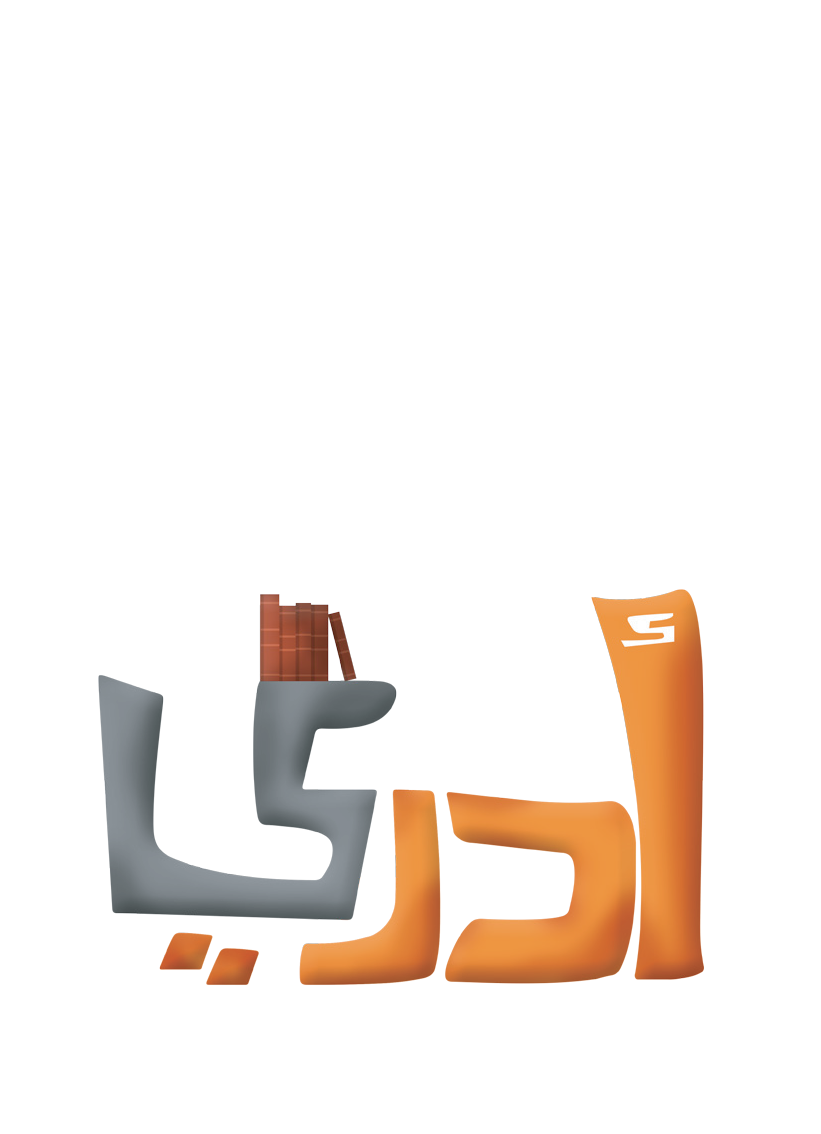 Processed Data
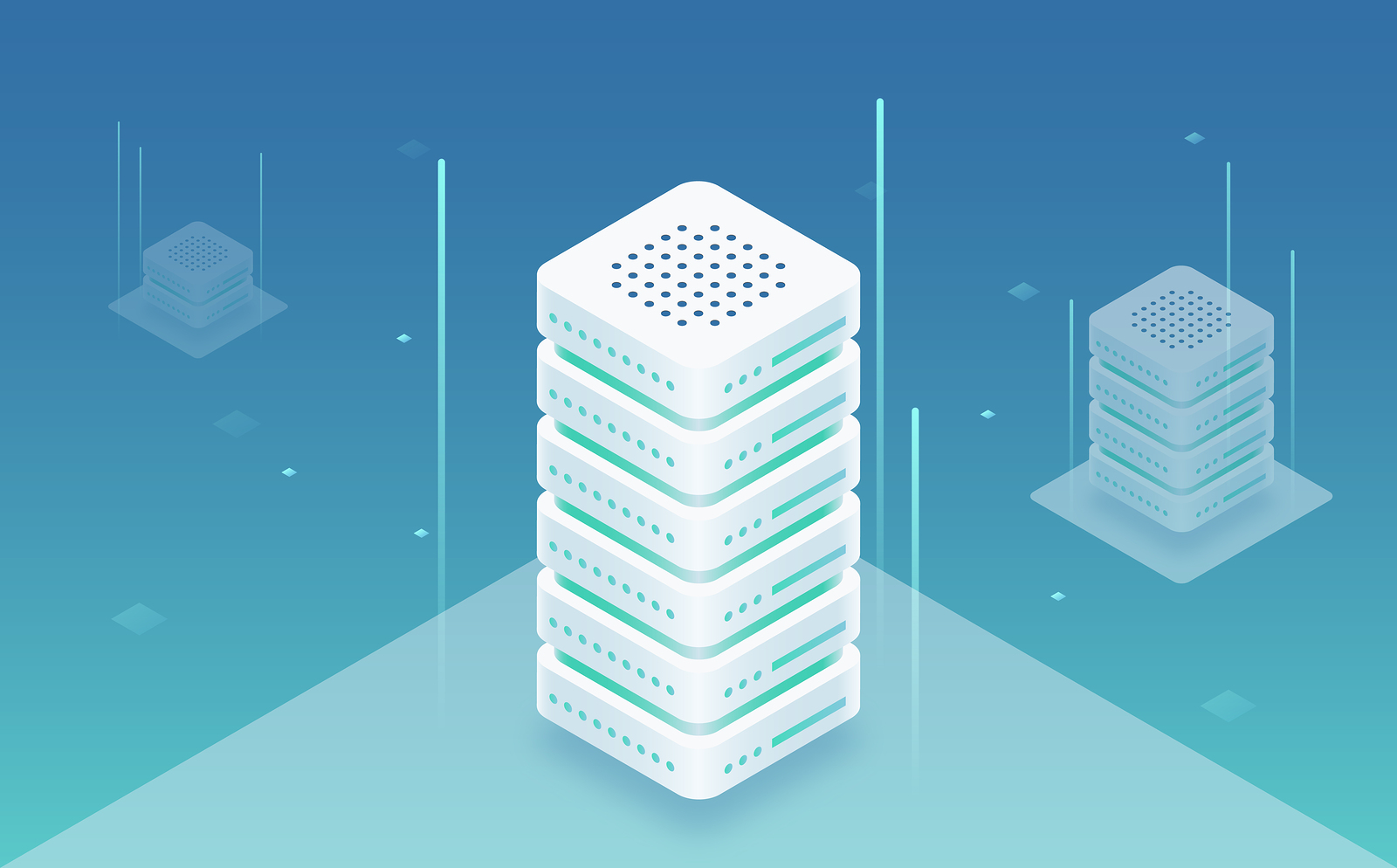 Millions of Researchers
Millions of Documents
Millions of Citations
Thousands of Authors
Hundreds of Journals
Tens of Publishers
4th ITU Annual Forum on “IoT, Big Data, Smart Cities and Societies” for Arab region                                                              
Dubai, UAE, 28-29 August 2019
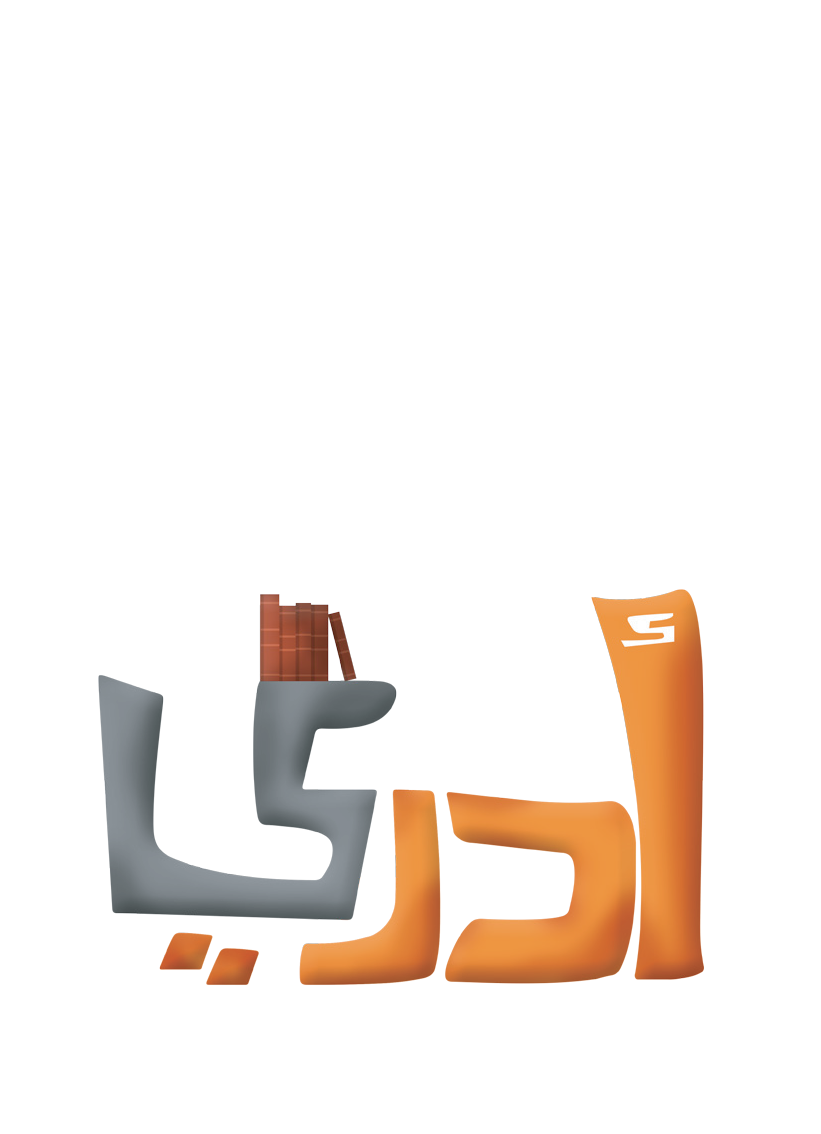 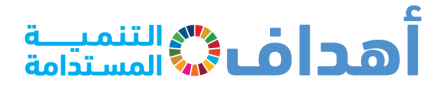 4th ITU Annual Forum on “IoT, Big Data, Smart Cities and Societies” for Arab region                                                              
Dubai, UAE, 28-29 August 2019
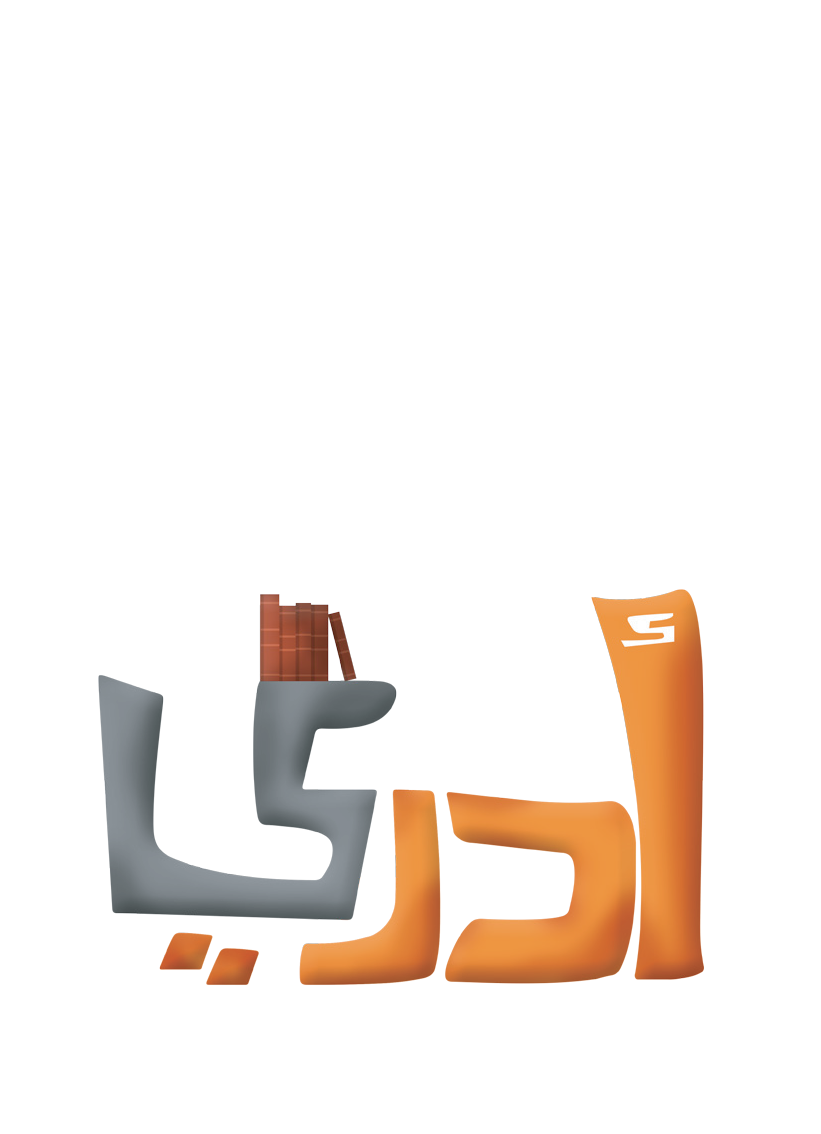 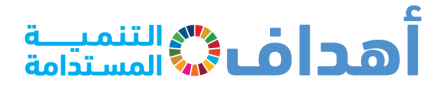 4th ITU Annual Forum on “IoT, Big Data, Smart Cities and Societies” for Arab region                                                              
Dubai, UAE, 28-29 August 2019